Всероссийский форум
«Рефлексивная школа для ученика и учителя»
Мастер-класс
Быстренкова О.С
Тараненко О.Д.
Станция: «Диагностическая школа и Рефлексивная школа»
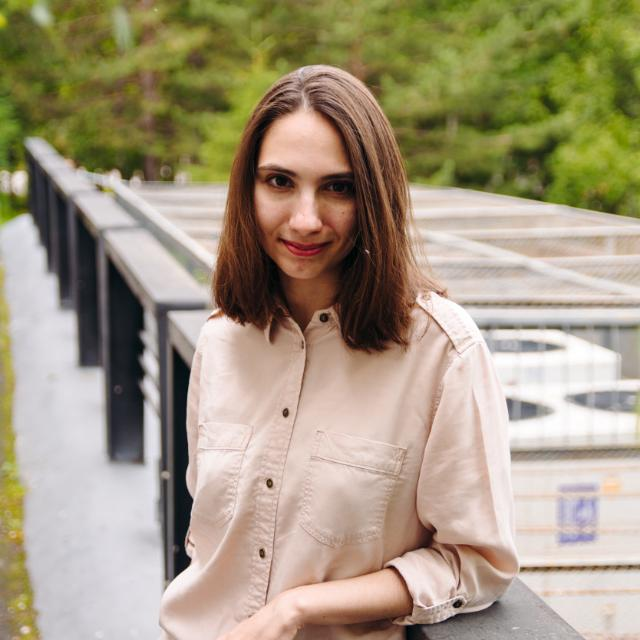 Ведущие станции:
Быстренкова Ольга Сергеевна, учитель истории и обществознания 

Тараненко Олег Денисович, методист по инновационной деятельности, аналитик, учитель истории и обществознания
2
Спасибо за внимание!
3